ỦY BAN NHÂN DÂN QUẬN PHÚ NHUẬN
TRƯỜNG TIỂU HỌC NGUYỄN ĐÌNH CHÍNH
TUẦN 17
LUYỆN TỪ VÀ CÂUÔN TẬP VỀ CÂU
Đọc mẩu chuyện vui sau và thực hiện nhiệm vụ:

Tìm trong mẩu chuyện trên
Một câu hỏi
Một câu kể
Một câu cảm
Một câu khiến

b. Nêu những dấu hiệu của mỗi kiểu câu nói trên.
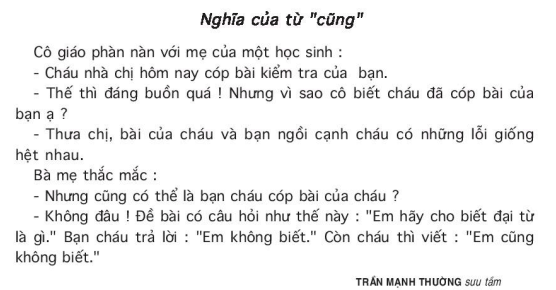 2. Phân loại các kiểu câu kể trong mẩu chuyện sau. Xác định thành phần của từng câu (chủ ngữ, vị ngữ, trạng ngữ).
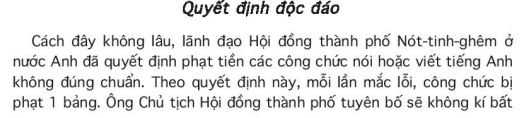 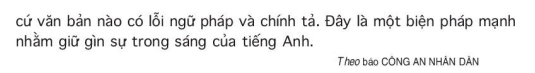 1. Câu kể Ai làm gì?
Cách đây không lâu    lãnh đạo Hội đồng thành phố Not-ting-ghêm

ở nước Anh  đã quyết định phạt tiền các công chức nói hoặc viết tiếng

 Anh không chuẩn.
TN
CN
VN
Ông chủ tịch Hội đồng thành phố  tuyên bố sẽ không kí bất cứ văn

 bản nào có lỗi ngữ pháp và chính tả.
CN
VN
2. Câu kể Ai thế nào?
Theo quyết định này, mỗi lần mắc lỗi   công chức  sẽ bị phạt 1 bảng.
TN
CN
VN
Số công chức trong thành phố  khá đông.
CN
VN
3. Câu kể Ai là gì?
Đây  là một biện pháp mạnh nhằm giữ gìn sự trong sáng của tiếng Anh.
CN
VN
DẶN DÒ
Xem lại bài “Ôn tập về câu”.
Chuẩn bị bài tuần 18: “Ôn tập cuối học kì I”.